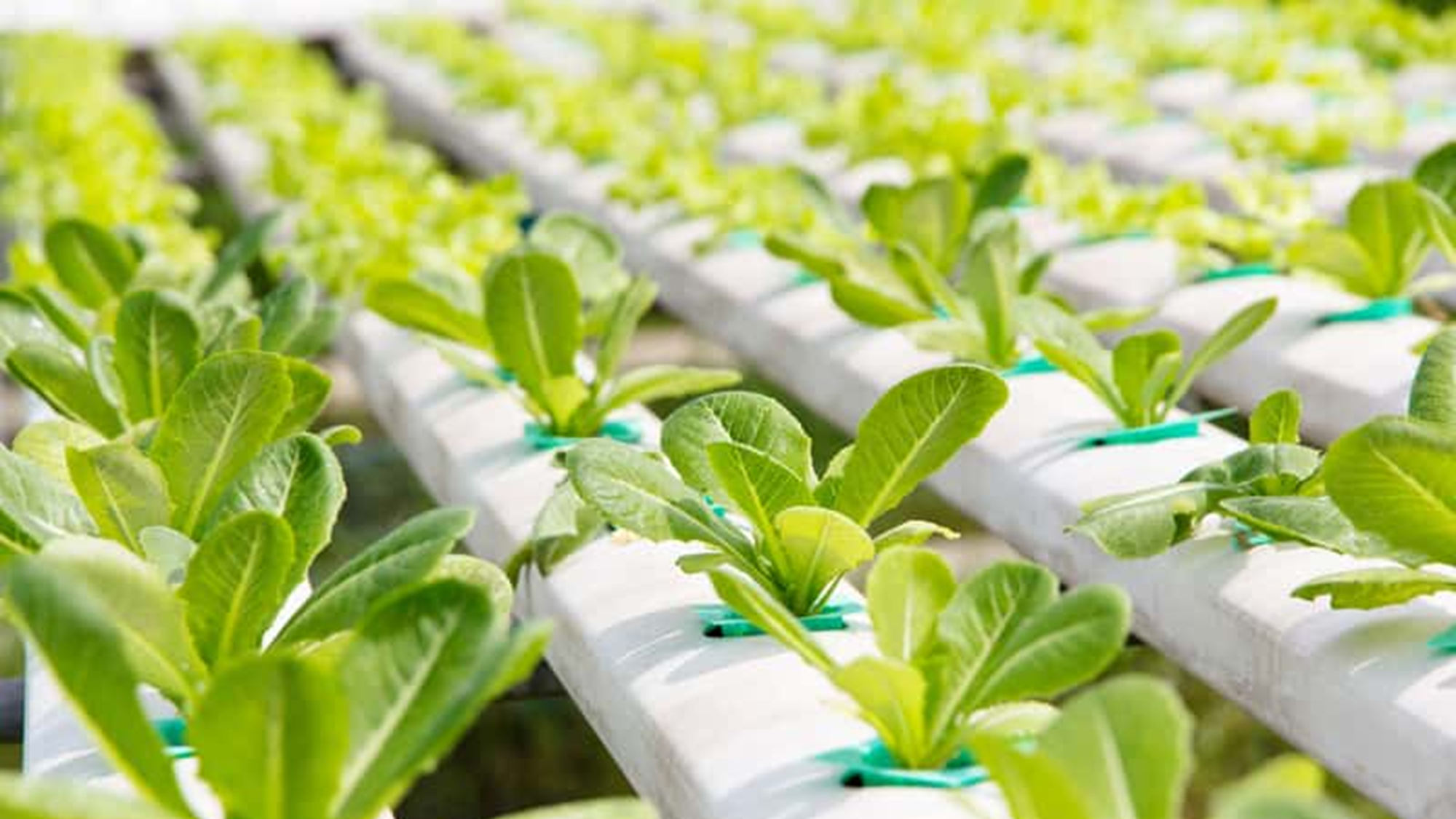 Project –hydroponic cultivation of plants in our school
Secondary School nr VII in Wrocław
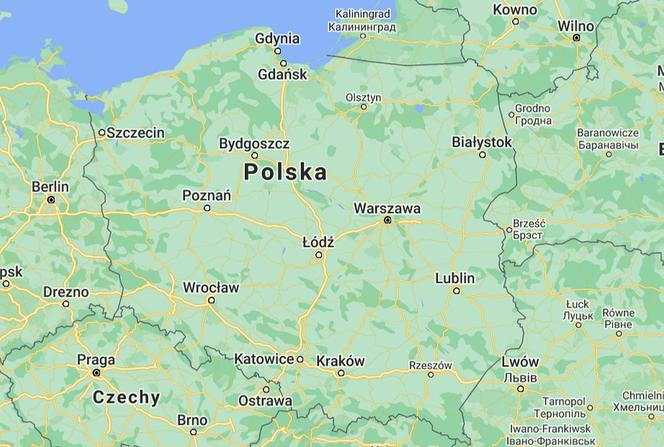 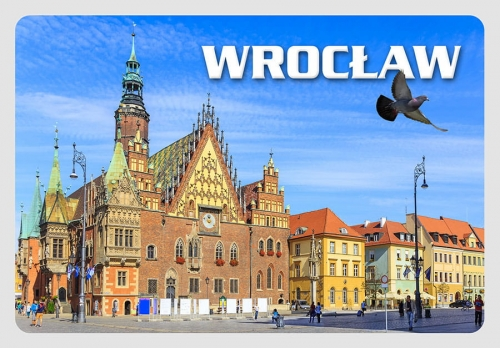 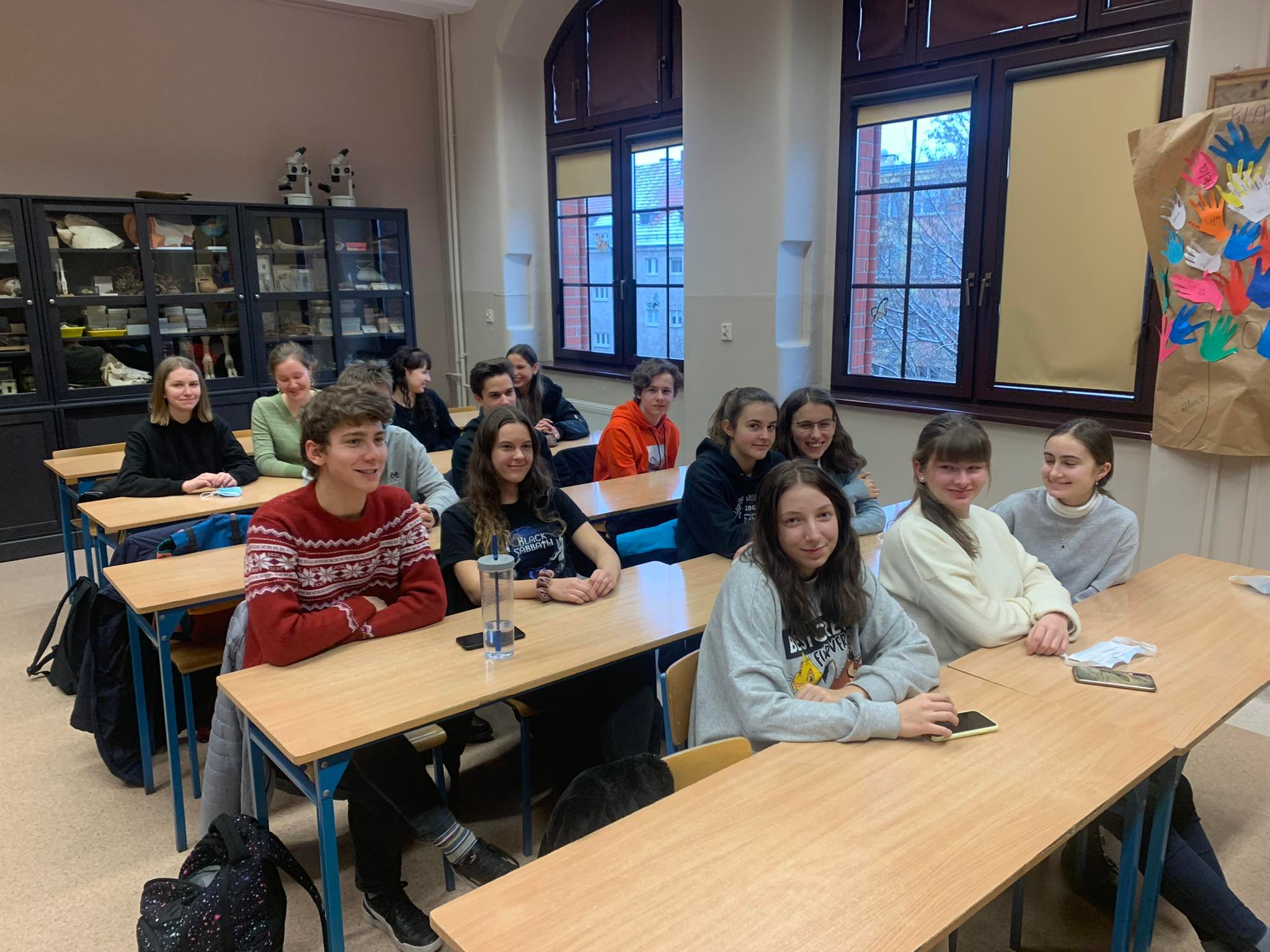 The project involves 21 third-grade students of the secondary school and two biology teachers: Klaudia Karmińska and Tomasz Ostrowski.
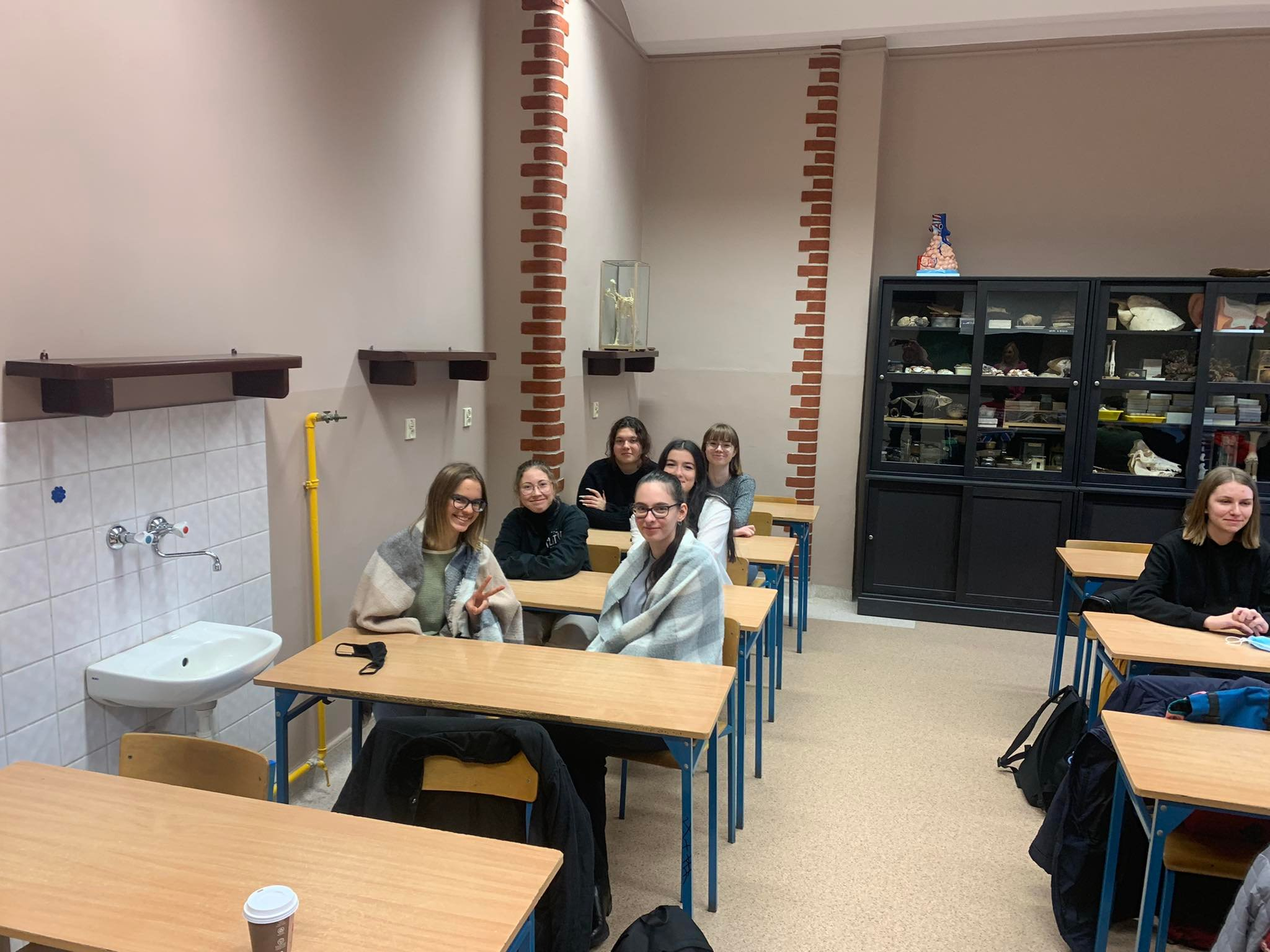 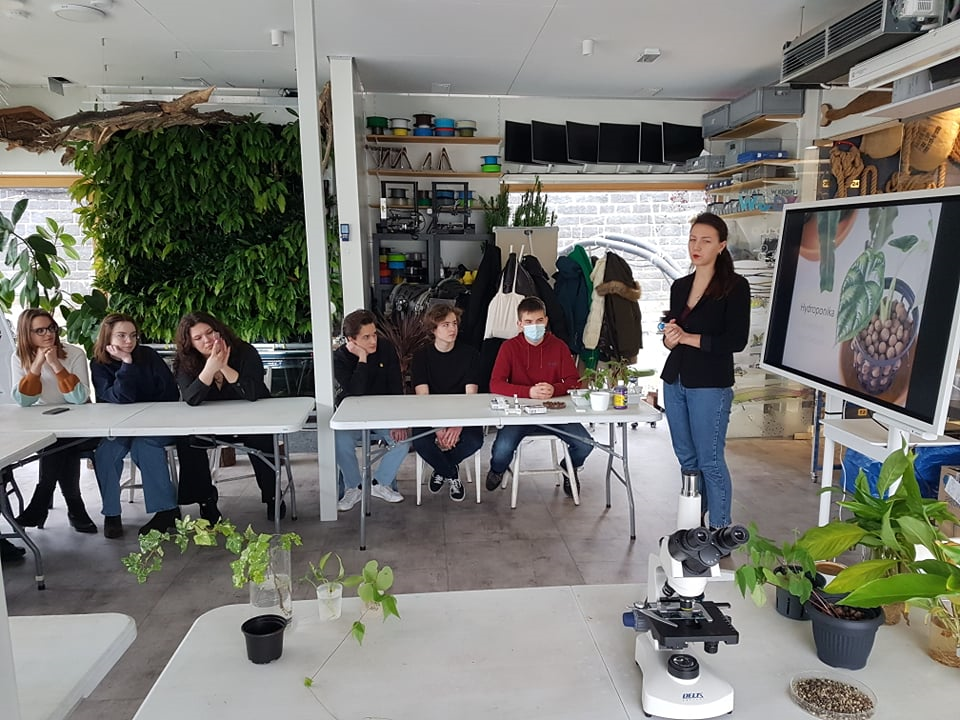 During the lessons of the STEAM group:
We got to know the properties, functions of water, methods of obtaining water, the best conditions for hydroponic breeding;
We took part in a workshop at the Odra Centrum Foundation.
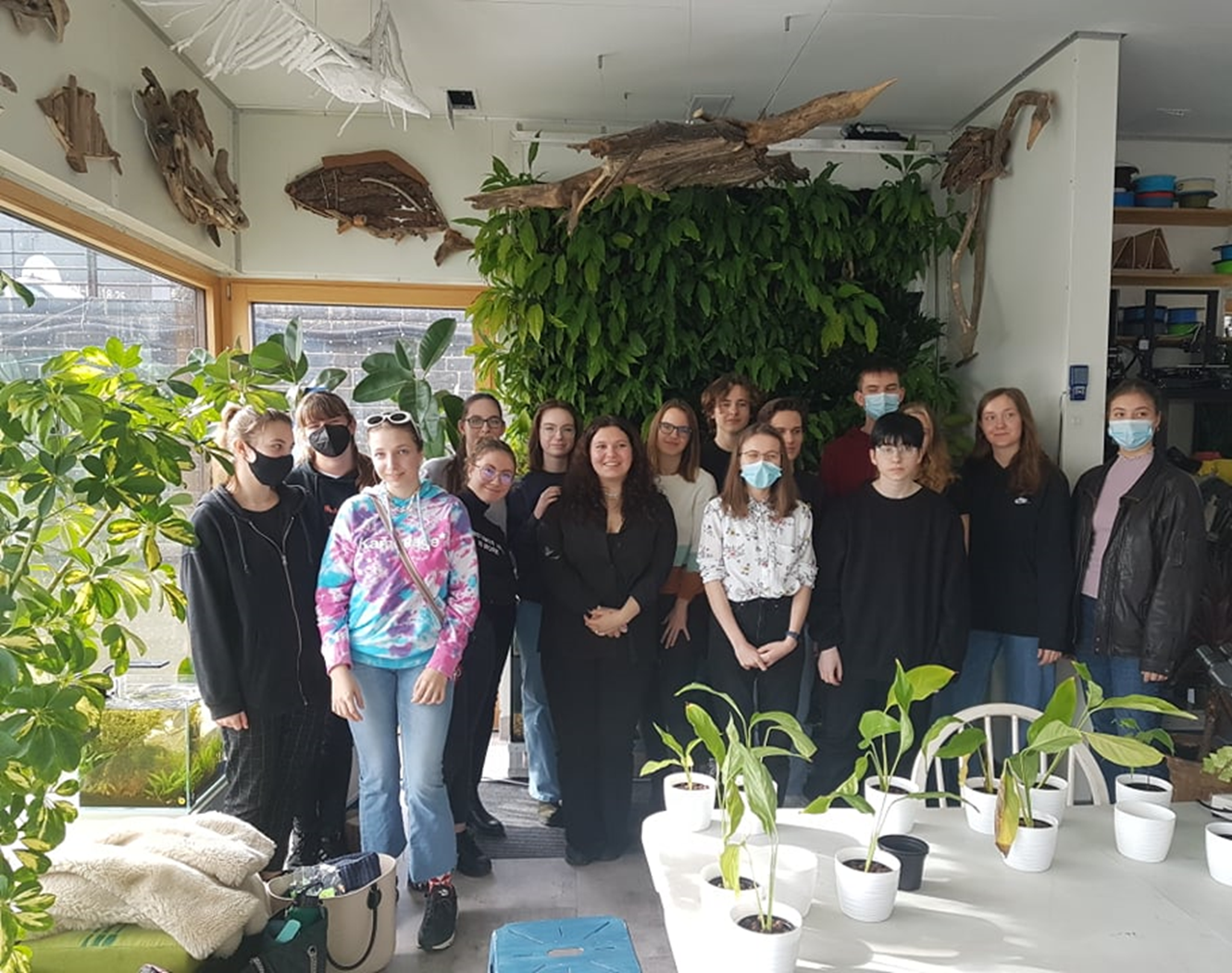 We set up the cultivation of passive hydroponics.